مهارات الحوار وفن إدارة الاختلاف
د. هاني بن علي البلوي
بسم الله الرحمن الرحيم
قال تعالى: قَالَتۡ إِحۡدَىٰهُمَا يَٰٓأَبَتِ ٱسۡتَـٔۡجِرۡهُۖ إِنَّ خَيۡرَ مَنِ ٱسۡتَـٔۡجَرۡتَ ‌ٱلۡقَوِيُّ ٱلۡأَمِينُﵞ [القصص: 26]  
الوظيفة: عقد استئجار بين جهة العمل والموظف المسؤول عن العمل الوظيفي الذي استؤجر له"
أهم الأفكار التي سيتم استعراضها في هذه الدورة
أصل العلاقة مع الآخر، وما هي طبيعة الاختلاف وإلى ماذا تعود؟ وهل الحوار ضرورة؟
ما الغاية من الحوار؟
ما هي أصول الحوار؟
كيفية الحوار؟
أدوات الحوار مع الآخر وطريقته.
كيف نستطيع أن نقوّم حواراتنا للوصول إلى نتائجها المنشودة.
إشكاليات الحوار
الاختلاف ليس محصوراً بين شخصين يتجادلان في قضية إشكالية.
 الاختلاف يمتد إلى أمور حياتية كثيرة : بعض القضايا التي يمتد إليها الاختلاف.
صور نشاهدها في اختلافاتنا الثقافية. ( بقالة الجدل )
هل للثقافة دوراً في جعل حواراً ما مثمراً – وجعل الآخر عديم جدوى؟
هل هناك ثقافة تؤمن بالحوار والاختلاف والأخذ والرد- وثقافة أخرى أحادية لا تقبل بالاختلاف؟
بين الحوار والجدال والمراء
الحوار: مراجعة الكلام بين طرفين للوصول إلى الحقيقة ، التعلم ، التذكير.
الجدال: المنازعة في الكلام، وامتداد الخصومة فيه.
               (الجدال والحوار كلاهما مراجعة للكلام، ولكن الجدال يغلب عليه الخصومة مع التعصب للرأي أو الفكرة)
قال تعالى " ﵟمَا ضَرَبُوهُ لَكَ إِلَّا جَدَلَۢاۚ بَلۡ هُمۡ قَوۡمٌ خَصِمُونَﵞ  الزخرف: ٥٨
المراء: الطعن في كلام الآخر وتكذيبه والتقليل منه وتحقيره.
قال تعالى: ﵟ أَلَآ إِنَّ ٱلَّذِينَ يُمَارُونَ فِي ٱلسَّاعَةِ لَفِي ضَلَٰلِۭ بَعِيدٍﵞ  الشورى: ١٨
هل الاختلاف أمر فطري: كيف نختلف؟ وكيف نتفق؟متى وكيف نـختلف؟
ما الفرق بين الخلاف والاختلاف ؟
الخلاف :
الاختلاف :
أيهما المذموم – أيهما المحمود
هل الاختلاف سنة كونية ؟
ما هي قوانين الخلاف والاختلاف ؟
وكيف نتفق؟
هل بالإمكان أن نلتقي؟
كيف نلتقي؟
متى أبدأ الحوار؟ وكيف أنهيه؟
هل من الضرورة أن أكون دائما على صواب؟
أصل العلاقة مع الآخر
قال تعالى: ﵟيَٰٓأَيُّهَا ٱلنَّاسُ إِنَّا خَلَقۡنَٰكُم مِّن ذَكَرٖ وَأُنثَىٰ وَجَعَلۡنَٰكُمۡ شُعُوبٗا وَقَبَآئِلَ لِتَعَارَفُوٓاْۚ إِنَّ أَكۡرَمَكُمۡ عِندَ ٱللَّهِ أَتۡقَىٰكُمۡۚ إِنَّ ٱللَّهَ عَلِيمٌ خَبِيرٞﵞ  الحجرات: 13
العلاقة مع المؤسسة المجتمعية التي يعمل بها
تقدير المؤسسة التي يعمل بها، وتقديم مصلحة المؤسسة على المصلحة الشخصية الطارئة.
إتقان العمل وتنفيذه بأفضل صورة ممكنة، قال تعالى: "إن خير من استأجرت القوي الأمين"، وفي الحديث "إن الله تعالى يحب إذا عمل أحدكم عملاً أن يتقنه".
المحافظة على أموال المؤسسة ومصادرها، قال تعالى: "والذين هم لأماناتهم وعهدهم راعون"، وفي الحديث "أد الأمانة إلى من ائتمنك ولا تخن من خانك" رواه أحمد
أن لا يخون الأمانة التي عهد بها إليه فيفسد أو يقصر في أداء عمله، قال تعالى: "فهل عسيتم إن توليتم أن تفسدوا في الأرض وتقطعوا أرحامكم"
العلاقة مع رؤساء العمل (الأعلى رتبة إدارية)
امتثال أوامر المدراء وتنفيذها على أفضل وجه ممكن.
إبداء الرأي وما يراه صواباً. 
النصح إن رأى خللا أو تقصيرا. 
عدم التصدي لأي عمل لا يتوفر لديه القدرة عليه.
العلاقات مع الموظفين (الأدنى رتبة إدارية منه)
التعاون وإشاعة جو من الثقة والتفاهم، قال تعالى: "وتعاونوا على البر والتقوى ولا تعاونوا على الإثم والعدوان"
تقديم يد المساعدة لمن يحتاجها، وفي الحديث "أحب الناس إلى الله تعالى أنفعهم للناس" رواه الطبراني
احترام الآخرين، ومراعاة جوانب اختلاف الآراء والبيئات الثقافية.
العدالة بينهم، فلا يؤثر بعضهم دون الآخرين، (إتاحة الفرص المتساوية أمام الجميع) 
إرشاده للآخرين ليتطوروا في عملهم، والصفح عن الهفوات الصغيرة التي لا تؤثر على العمل مع النصح والتوجيه.
توجيه أصحاب القدرات الخاصة بما يتفق مع قدراتهم ومؤهلاتهم.
قبول النصح من الآخرين، والقدرة على الاستدراك والتراجع إذا تبين الخطأ.
العلاقة مع زملاء العمل
معاملتهم كأخوة وجيران له في العمل، "لا يؤمن أحدكم حتى يحب لأخيه ما يحب لنفسه" رواه البخاري، "لا يدخل الجنة من لا يأمن جاره بوائقه" رواه مسلم.
مد يد العون والمساعدة والنصيحة لمن يحتاجها منهم.
إذا اكتشف خطأ من أحد زملاءه: يتدارك الخطأ إن أمكن - يسدي النصيحة للمخطئ - يستر الخطأ إن أمكن "من ستر مسلما، ستره الله في الدنيا والآخرة" رواه مسلم.
عدم التبسط في العلاقات الشخصية أو المزاح المخل.
عدم نقل المعلومة دون تثبت، وفي الحديث "كفى بالمرء كذبا أن يحدث بكل ما سمع" رواه مسلم، فلا يصدر حكماً بمجرد النقل أو اتباع الظن. 
تجنب تحكيم الظواهر دون الأخذ والنظر في الأسباب والمقدمات.
الحوار في القرآن والسنة المشرفة
نجد في القرآن والسنة النبوية المشرفة الإشارة إلى العديد من أدوات الحوار، وفنون الحوار، ووسائل الإقناع، ووسائل التفاوض، وطرق التعامل مع الآخر ....... الخ

والسؤال هنا هل حقيقة نستخدم كل ذلك في حياتنا ... ولماذا تغيب عنا هذه المعاني الجليلة؟
هل اختلفت طرق الحوار وآلياته في الوقت الحاضر
أصول الحوار والمناظرة
في الحوار  نراعي أصولاً مهمة، منها:
تحديد أصل الإشكال للحوار: إذ لابد أن يُحدد ذلك الإشكال، وتحدد نقاط المحاورة ليثمر هذا الحوار.
مناقشة الأصول المختلف فيها قبل الفروع، وهذا من أسباب إنجاح الحوار، ولا شيء أَفسدُ للحوار من مناقشة الفرعيات قبل الأصول، وإذا تم الاتفاق على الأصول المختلف فيها فعندها يحسن الابتداء بالحوار.
الغاية من الحوار
الغاية من الحوار :
الوصول إلى الحق
الأخذ برأي راجح
تقريب وجهات النظر وتضييق هوة الخلاف.
كيف يكون الحوار إيجابيا؟
إذا أردت أن أتحاور مع أي شخص كائناً من كان : نقيس مجريات الحوار.. دون تكلّف ..
نتعرف هل الحوار القادم إيجابي أم سيكون سلبي .. وكيف أستطيع أن أقوّم الحوار بجعله إيجابياً؟
(وكيف نستطيع أن نسيطر على حواراتنا) هل تستحق حواراتنا دراسة جدوى؟
- الحوار الإيجابي:
حوار له قيمة – يحقق الأهداف – يراعي فيه المتحاورون أصول الحوار – التزام المتحاورون بآداب الحوار.
يقول محمد شمس الدين خوجه: "الحوار الإيجابي هو: الحوار الموضوعي الذي يرى الحسنات والسيئات في ذات الوقت، ويرى العقبات وإمكانات التغلب عليها، وهو حوار متفائل، ومتكافئ يعطي لكلا الطرفين فرصة التعبير والإبداع الحقيقي ويحترم الرأي الآخر".
النظام الاتصالي
النظام الاتصالي، هو عبارة عن: 
مفردات: وهي تختلف من شخص لشخص في إيصال المفردة الصحيحة للدماغ بحيث تكون أقرب لحصول الاتصال الصحيح.
أصوات: نبرات الجمل ومستوى التأرجح الصوتي في سياق الحديث.
معاني: وهي الهدف الذي تحويه الرسالة ويود المتحدث إيصاله.
( كلما كان الهدف أنبل وأسمى – كانت الرسالة أقوى وكانت اللغة أزكى )
النشاطات التواصلية
في دراستين حول النشاطات التواصلية للإنسان، احتل الاستماع المرتبة الأولى في أوجه التواصل، والحوار الجيد يحتاج إلى استماع جيد، للأفكار والمفاهيم والقضايا.

دراسة رانكين كانت على مجموعة من البالغين
دراسة باركر كانت على مجموعة من طلبة الجامعات
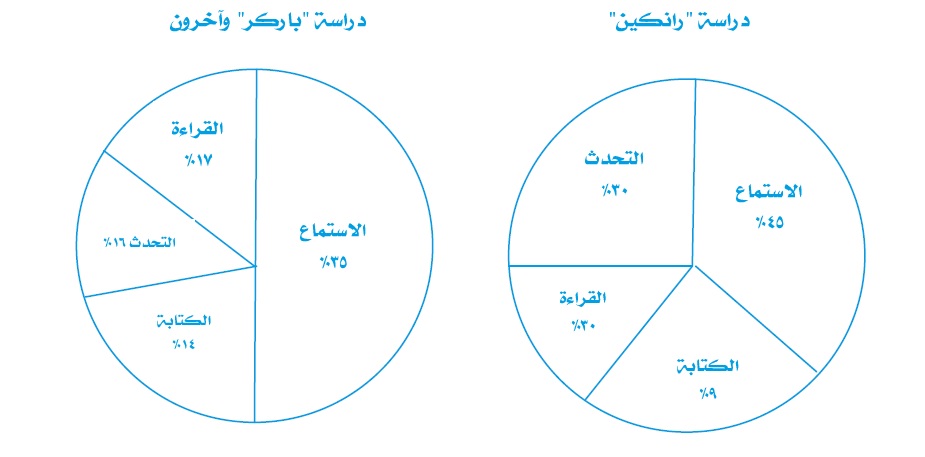 لكي يكون التواصل مع الآخرين ناجحا
اختيار البيئة المناسبة، فالبيئة الهادئة المريحة أدعى لان يكون الحوار مثمراً وبناءً.
الوضع الصحي المناسب، فالحالة الصحية تؤثر في الإنسان وقد تدفعه إلى سلوكيات غير جيدة في الحوار.
الموضوع المناسب وفي الزمان المناسب، فلا بد أن يكون المحاور على معرفة مسبقة بموضوع الحوار، ويفضل تجنب الزمان الذي يكون فيه موضوع الحوار يثير العواطف والانفعالات النفسية.
الإنصات للحوار بانتباه وتركيز وعدم مقاطعة المتحدث (إلا إذا استدعى الأمر).
لا تقوم بإصدار الأحكام قبل انتهاء الحوار، فعلى المحاور أن يتمتع بقدر كبير من الصبر وضبط الذات واحترام الآخرين.
حافظ على تواصل بصري دائم مع المحاور، وكن طبيعيا في تصرفاتك وانفعالاتك.
الحوار الاتصالي بين القبول والتجاهل
محددات البعد الاتصالي في الحوار
الرصيد الذهني: ما تحتويه ذاكرة السامع أو المتحدث من معاني وروابط وذكريات حول الكلمة أو الجملة أو الأسماء المستخدمة في الرسالة – وتلعب الثقافة السائدة دوراً مهما في ذلك في إعطاء انطباع مسبق.
القالب التعبيري: من بلاغة وتشبيهات وأمثلة وتساؤلات تثير الأذهان وتقرر الحقائق إلى غير ذلك.
الحالة المزاجية: فالحالة الانفعالية من الغضب والحب وغيرها له أثر كبير على رسالة الحوار. كما قد لا تخدم الحالة النفسية  الحوار ولا قضاياه.
الترتيب المنطقي: التسلسل الذهني الذي تقبله العقول والنصوص.
الطاقة الاتصالية: الجو العام الذي يحيط بالرسالة فالداعية بإمكانه بابتسامة أن ينشر في داخل المتلقي ضوءا يسوده الرضا والاقتناع.
الإيقاع: وهو سرعة تتابع الأفكار والجمل لأن لكل إيقاع دلالته ومواضيعه فمثلا على سبيل الوجدانيات لا يتناسب الإيقاع المتسارع
(من يتعامل مع الجمهور لابد أن يطوّر أداة البعد الاتصالي للحوار)
الطريقة المثلى للحديث أثناء الحوار
التأني أثناء الحديث، وذلك أدعى لفهم الخطاب واستيعابه والتفكر فيه.
الإجمال ثم التفصيل، طرح فكرة الموضوع بكلمات قليلة مختصرة، ثم توضيحها بمزيد من التفصيل.
عدم الإكثار في الكلام حتى لا يتشتت الانتباه ويتسلل الملل.
المحافظة على نبرة صوتية هادئة وتجنب رفع الصوت.
عدم تكرار العبارات أو المواقف، إلا إذا كان الموضوع يستلزم ذلك.
عدم استخدام الألفاظ الأجنبية أو المصطلحات الغريبة، وإنما الحديث والتعبير عن الرأي بكلام أقرب للسماع والفهم.
كيف نصحح أخطاء الآخرين؟
التلميح دون التصريح (تصحيح الخطأ بشكل غير مباشر)
تجنب أوقات اللجاج والمواجهة، واختيار الأوقات والبيئات المناسبة لتصحيح الخطأ.
التصحيح عن طريق طرف آخر 
(مواجهة المخطئ بالخطأ قد يؤثر في نفسيته ويشكل ردة فعل لديه أو يهينه أمام الآخرين، ولكن تصحيح الخطأ من طرف ثالث قد يكون أدعى لتقبله للخطأ).
تعليل سبب الخطأ، وذلك حتى يدرك المخطئ السبب فيكون أقرب للتجاوز عنه.
إتاحة الفرصة أمام المخطئ لمراجعة نفسه ويصحح ذاته.
استخدام أسلوب الثناء وذكر المحاسن، قبل التنبيه على الخطأ.
آداب للحوار مع الآخر
استخدام أحب الأسماء أو الألقاب وأقربها لقلب الطرف الآخر.
تقدير الشخص وإعطاءه المنزلة والمكانة التي يستحقها (سواء بذكر لقبه العلمي أو منصبه الإداري أو إعطاءه صدارة المجلس....الخ)
تصديق المتحدث والإشادة بحديثه.
الثناء على المتحدث وذكر محاسنه ومواقفه المشرفة.
التبسم والبشاشة وطلاقة الوجه.
التفاعل الحسي والمعنوي مع الطرف الآخر والمزاح غير المخل.
الدعاء للمحاور.
كيف نواجه الخطأ وننبه إليه؟
الرفق واللين وتجنب التعنيف والكلام القاسي.
عدم معاتبة المخطئ  (وخاصة أمام الآخرين). 
تجنب استخدام لغة الجسد التي تدل على التهديد أو الغلظة، والمحافظة على تعبيرات الوجه التي تدل على القبول والموافقة وتجنب تعبيرات الغضب أو الملل ...
إذا واجهنا موقفا فيه غلظة فلا نرد بنفس الأسلوب بل نقابل الإساءة بالإحسان.
نعامل الناس بأخلاقنا نحن لا بأخلاقها.
معلومة إثرائية: صنع الأقوياء
الطريق الصحيح الذي تشارك فيه النجاح مع الآخرين والذين سيأتون من بعدك، أن تقدّم لهم نصائح من واقع التجربة، فتلمس تجارب من سبقوك واجمعها ودونها بشكل منظم. 
التدريب صورة من صور التعليم وهو من الطرق المثلى لنقل الخبرة، ها أنت تشاهد مثلا مدرّب فريق الكرة بارع في التدريب أكثر من لو مارس اللعبة.
 الآن أنت هنا، ما الطموحات التي ترغب بها: فلو قلنا أنك تريد أن تكون قائداً لابد أن تصنع القادة، وإذن لا بد أن تقدّم لمن معك تدريب يمنحهم الخبرة ويصنع نماذج تؤدّي الدور عنك.
الحوار المجتمعي وفن تخفيف التعصب
تم إجراء دراسة استطلاعية لتحديد المشكلات التي ترتبط بالتعصب ( مشكلات سلوكية)، فكانت على الوجه الآتي: 
عدم القدرة على التعبير عن الآراء – عدم احترام  الآخرين لبعضهم البعض – عدم تحديد نقاط الالتقاء وتنميتها
نقص الوازع الديني - تحيز البعض لمعارفهم وأقربائهم "العلاقات الاجتماعية" – عدم الإنصات- عدم المشاركة
الانطواء واللامبالاة - عدم تحمل المسؤولية -  عدم احترام آراء الآخرين - عدم التعاون – العدوانية.
في الختام
"والكلام الرقيق مصايد القلوب، إن منه لما يستعطف المستشيط غيظاً، والمندمل حقداً، حتى يطفئ جمرة غيظه، ويستل دفائن حقده، وإن منه لما يستميل قلب اللئيم، ويأخذ بسمع الكريم وبصره"
ابن عبد ربه في العقد الفريد
ﵟدَعۡوَىٰهُمۡ فِيهَا سُبۡحَٰنَكَ ٱللَّهُمَّ وَتَحِيَّتُهُمۡ فِيهَا سَلَٰمٞۚ وَءَاخِرُ دَعۡوَىٰهُمۡ ‌أَنِ ‌ٱلۡحَمۡدُ ‌لِلَّهِ ‌رَبِّ ‌ٱلۡعَٰلَمِينَﵞ يونس: 10